20th Meeting of the Meso America – Caribbean SeaHydrographic CommissionNational Report by
Kingdom of the Netherlands
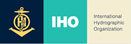 Top achievements during the year (3 maximum)
Hydrographic aspects of post-hurricane disaster relief on Bahamas
Caribbean hydrographic surveys by HNLMS Snellius
New bathymetric web services, registered with Caribbean Marine Atlas
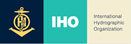 2
Top challenges and/or obstructions (3 maximum) (Such as capacity building gaps)
Ongoing work to establish maritime boundaries
Ongoing work to establish new web services for geographic names and administrative units
Rescheming for paper charts and ENCs.
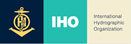 3
Top Plans that affect the region (3 maximum)(Charts, surveys, training, other)
First experiences with LIDAR
Improved availability of ENC data for non-ECDIS use through IC-ENC
Preparations for IMSAS audit.
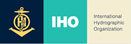 4
Top 2 recommendations for MACHC plenary(Criteria: Greatest collective regional impact, return on investment, potential for leveraging resources/partnerships)
What is your greatest capacity building priority to recommend for IHO CB funding consideration (Phase 1)? (Select one)
 n/a

What is your greatest capacity building priority (Phase 2 or Phase 3) for which to seek other partnership/funding opportunities outside of IHO CB?
n/a
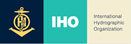 5